XPOMANIA
XPO
CONTENT
PREPARATION
01
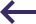 January 2021
KEY POINTS
XPO
Event Logo
Exhibitors Logo
Poster
Video
3D Product
3D Booth Reskin
Video Orbit
Exhibition Maps
Microsite Content & Wireframe
Exhibition Website Theme Concept
02
TABLE OF
CONTENT
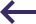 XPO
03
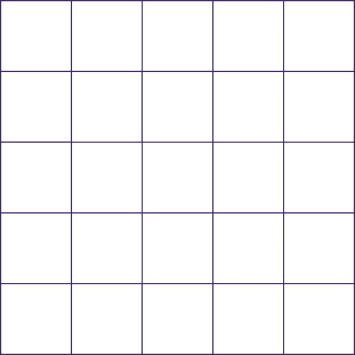 EVENT
LOGO
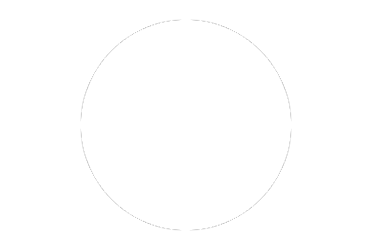 REQUIREMENTS
VERSION             
FORMAT
DIMENSION
FILE SIZE
FILE NAME
Original Logo (Colors version)
.png / .jpg
Min. width 512px
Max. 1MB 
Event Name_Logo
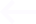 Note: It would be even better if you also provide the applicable guideline logo as well.
XPO
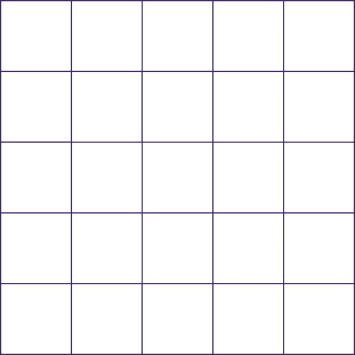 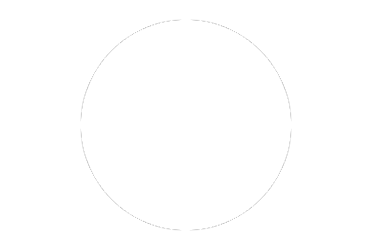 EXHIBITOR
LOGO
04
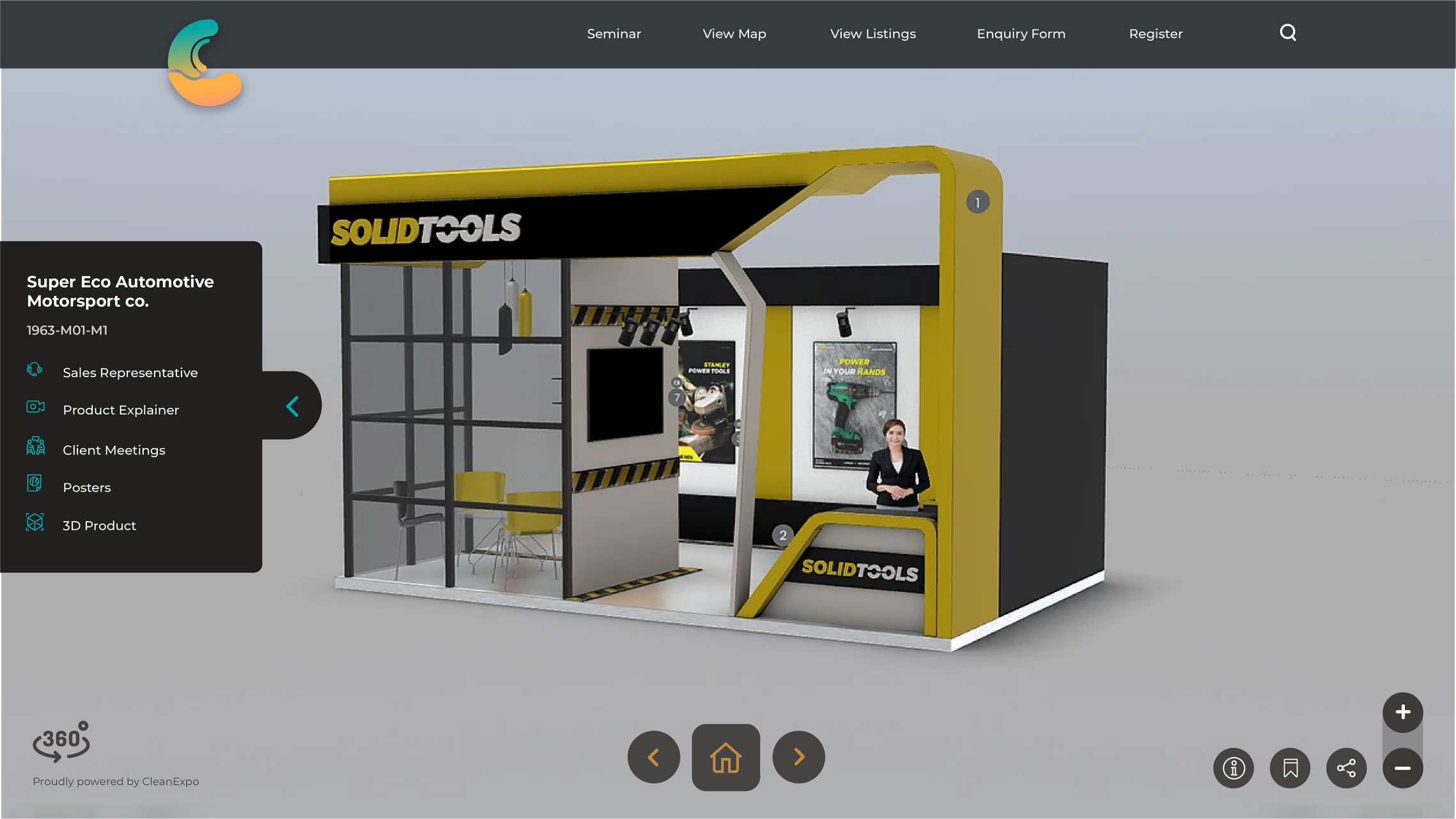 REQUIREMENTS
VERSION             
FORMAT
DIMENSION
FILE SIZE
FILENAME
Original Logo (Colors version)
.png / .jpg
Min. width 512px
Max. 1MB 
Exhibitor Name_Logo
Note: Our team will also create a 3D version of the logo for the booth, so it would be better if you also provide the applicable guideline logo as well.
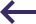 3D Logo on the booth
XPO
POSTER
WALL
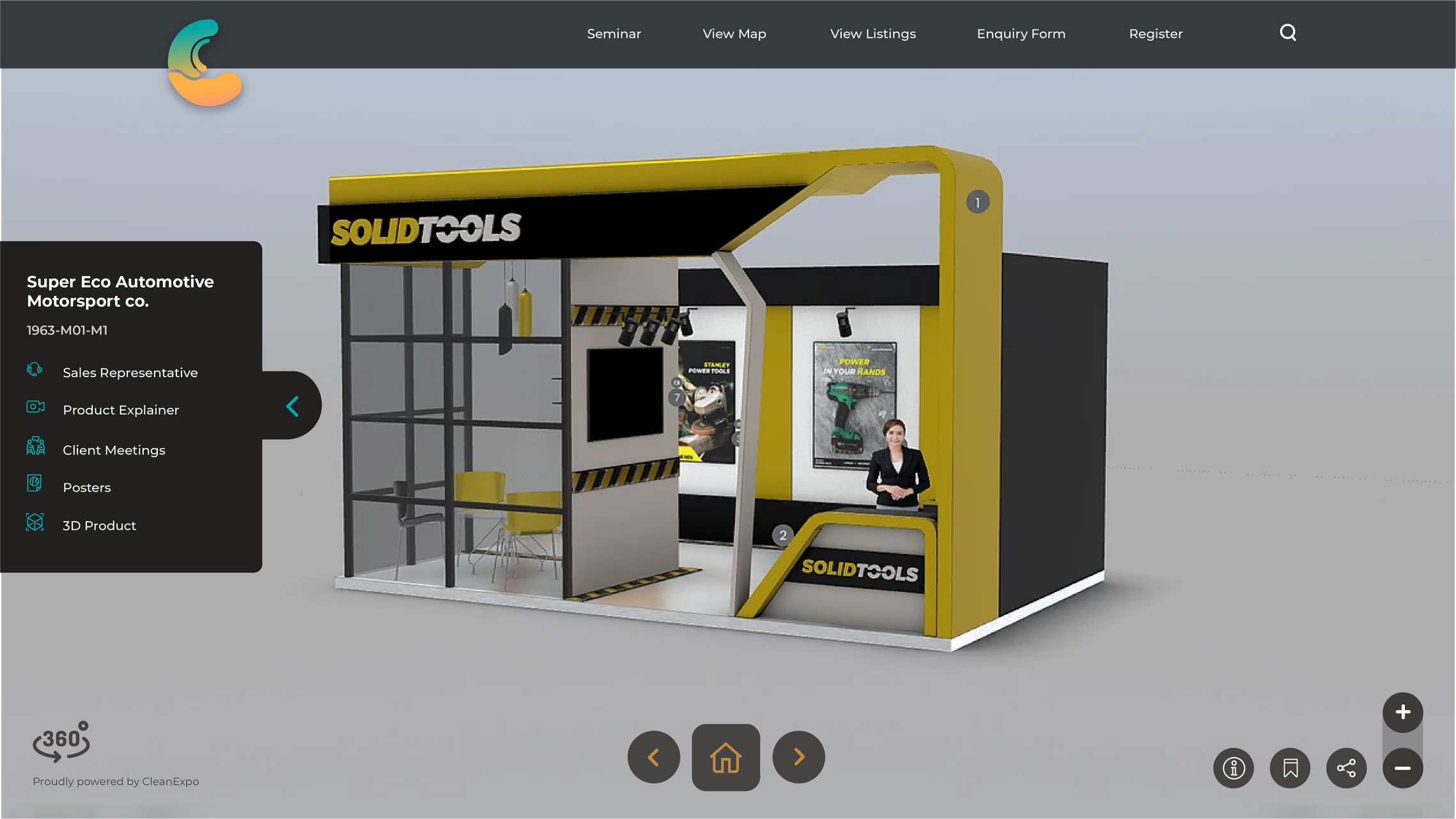 05
REQUIREMENTS
DIMENSION             
ORIENTATION
FORMAT
FILE SIZE
FILENAME
842 x 1191 pixels (A3 Paper size)
Portrait
.jpg / .png
Max. 2 MB 
Exhibitor Name_Poster Title
Note: Please give instructions on the specific filename for the main poster that will be attached to the booth as a wall poster. e.g. Exhibitor Name_Poster Wall 01
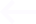 Poster Wall
XPO
POSTER
POP-UP
06
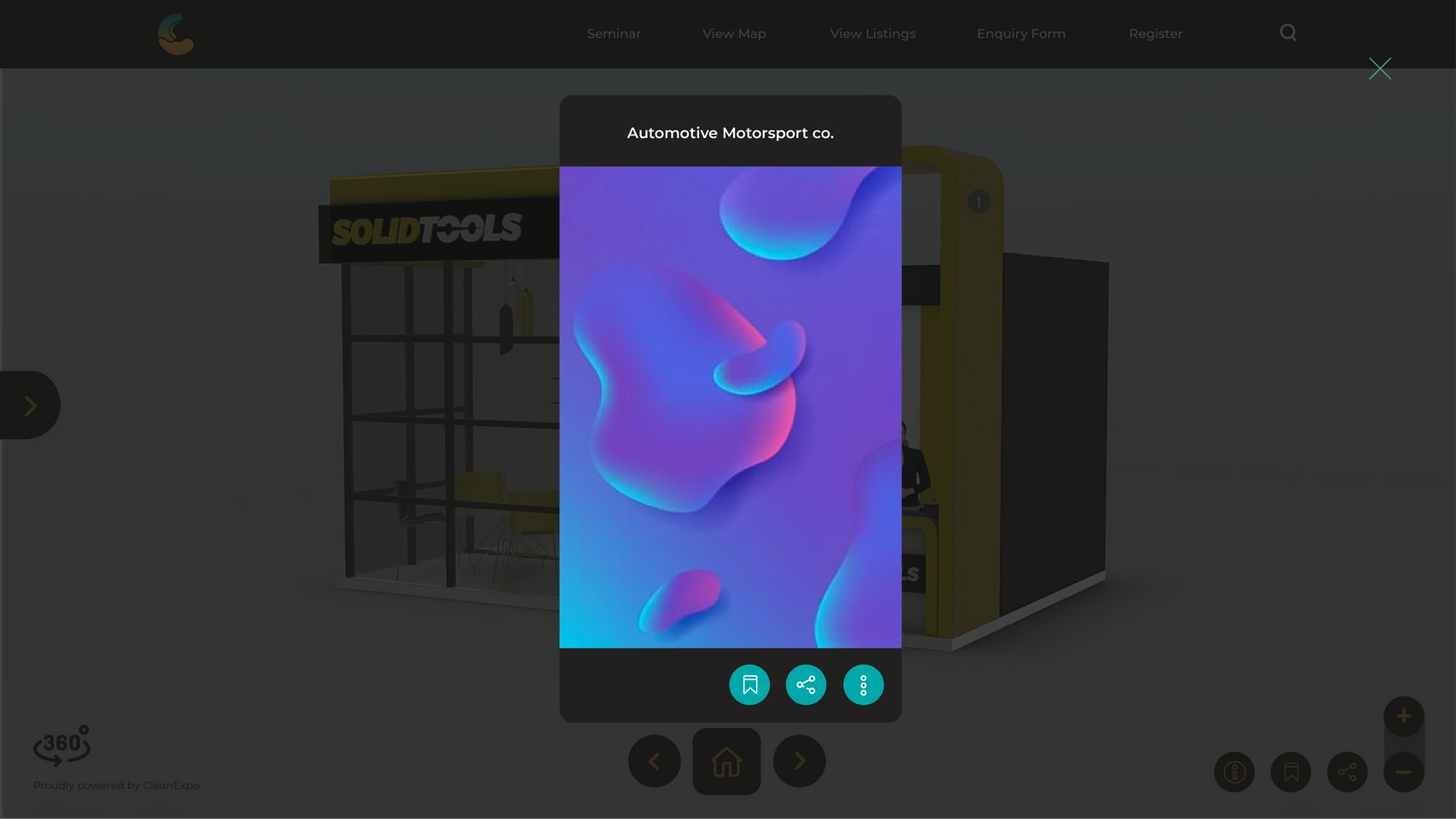 REQUIREMENTS
DIMENSION             
ORIENTATION
FORMAT
FILE SIZE
FILENAME
842 x 1191 pixels (A3 Paper size)
Portrait
.jpg / .png
Max. 2 MB 
Exhibitor Name_Poster Title_Sequence
Poster Pop up
Note: The maximum recommended number of pop up slides is 5 posters.
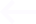 XPO
VIDEO
WALL (CUT)
07
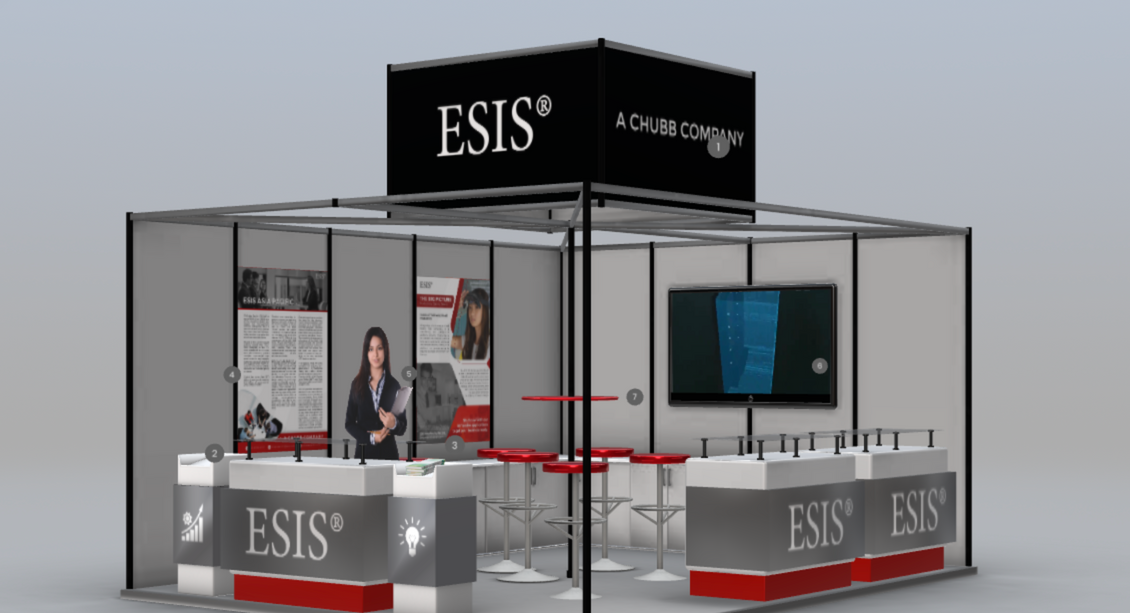 REQUIREMENTS
DIMENSION             
ORIENTATION
FORMAT
FILE SIZE
DURATION
FILENAME
16:9 Screen Ratio
Landscape
.mp4
Max. 5MB
10s -15s
Exhibitor Name_Video Title
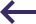 Note: If you don't provide a video file for your video wall display, our team will cut the full version of the video randomly (usually 10-15s in the first scene of the video or the best part in our opinion)
Video Wall
XPO
VIDEO
FULL VERSION
08
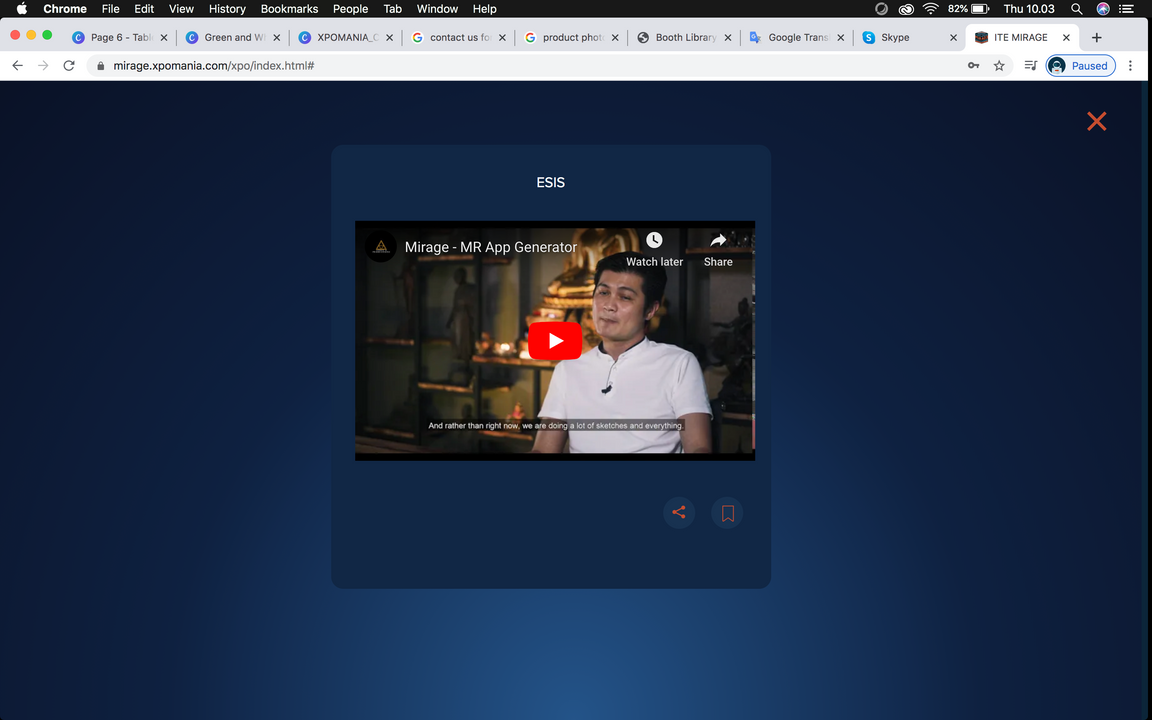 REQUIREMENTS
DIMENSION             
ORIENTATION
FORMAT
FILE SIZE
DURATION
FILENAME
16:9 Screen Ratio
Landscape
.mp4
Unlimited (via YouTube*) ; Max.5MB (via Portal)
Unlimited (via YouTube*)
Exhibitor Name_Video Title
Video Pop up
(Full Version)
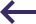 Note: Requirements also apply to recorded webinar videos.
*You must upload a high-resolution video to YouTube and provide us with a URL for each video.
REQUIREMENTS
XPO
Please provide product photos from various angles for the needs of making a 3D version of your product. You can also provide product sizing dimensions for more accurate results.

FILE NAME       Exhibitor Name_Product Title_Angle View
3D Product
10
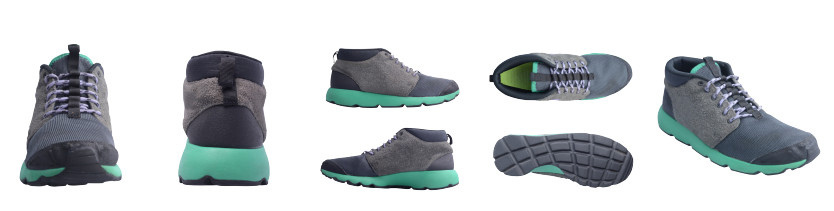 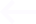 XPO
LIMITATION
POSTER WALL
VIDEO 
WALL
POSTER POP-UP
VIDEO 
POP-UP
3D PRODUCT
BOOTH TYPE
09
Small (S)


Standard Small (SS)


Medium (M)


Standard Medium (SM)


Large (L)
2


2


3


3


5
1


1


2


2


3
5


5


5


5


5
1


1


1


1


1
5


5


5


5


5
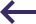 REQUIREMENTS
XPO
You can provide color themes according to the brand concept of each Exhibitor booth. You can choose 3D booth model from our catalogue here: https://www.xpomania.com/booth-library

Please provide information: Exhibitor Name_Booth Model Code

Note: Changes are limited to color, not model structure.
3D Booth Reskin
11
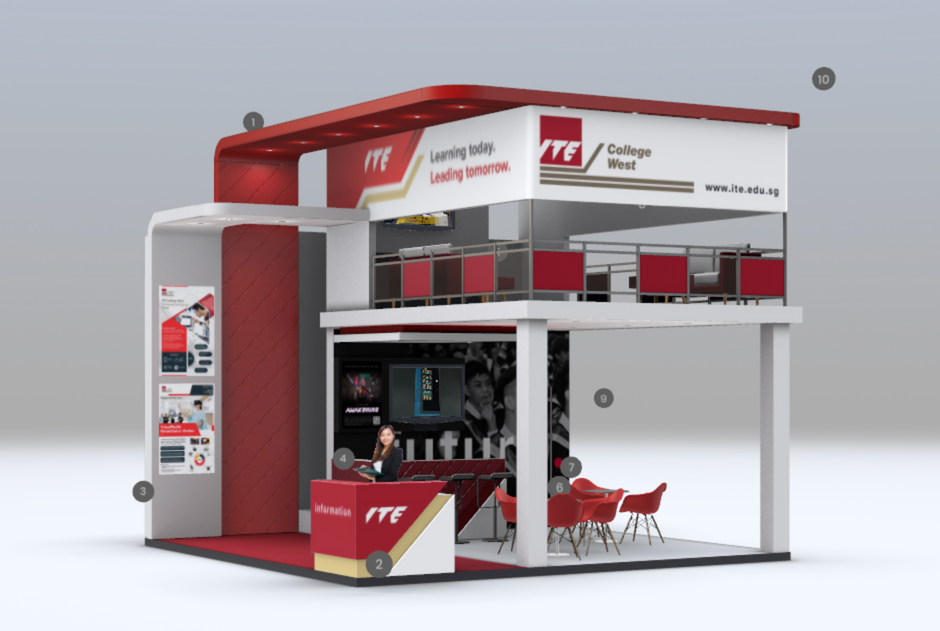 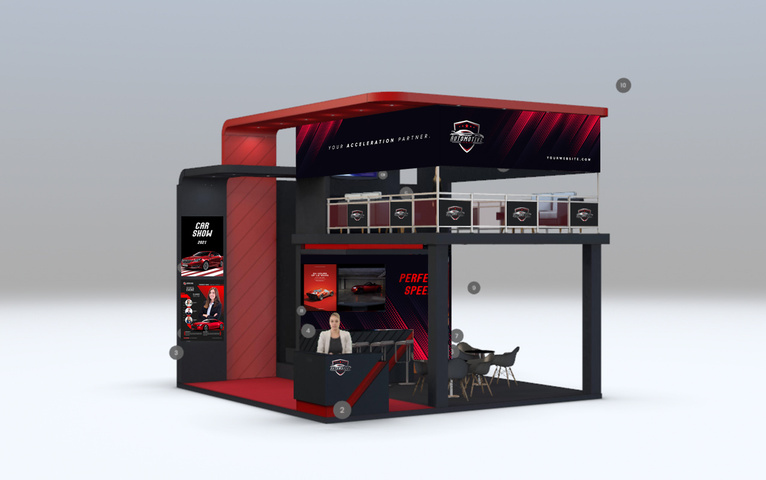 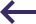 BEFORE
AFTER
REQUIREMENTS
XPO
Our team will make a video orbit from the entire booth display to be like the original offline exhibition. Please determine a suitable timeline so that our team has sufficient time to make this video orbit before live event.
Video Orbit
12
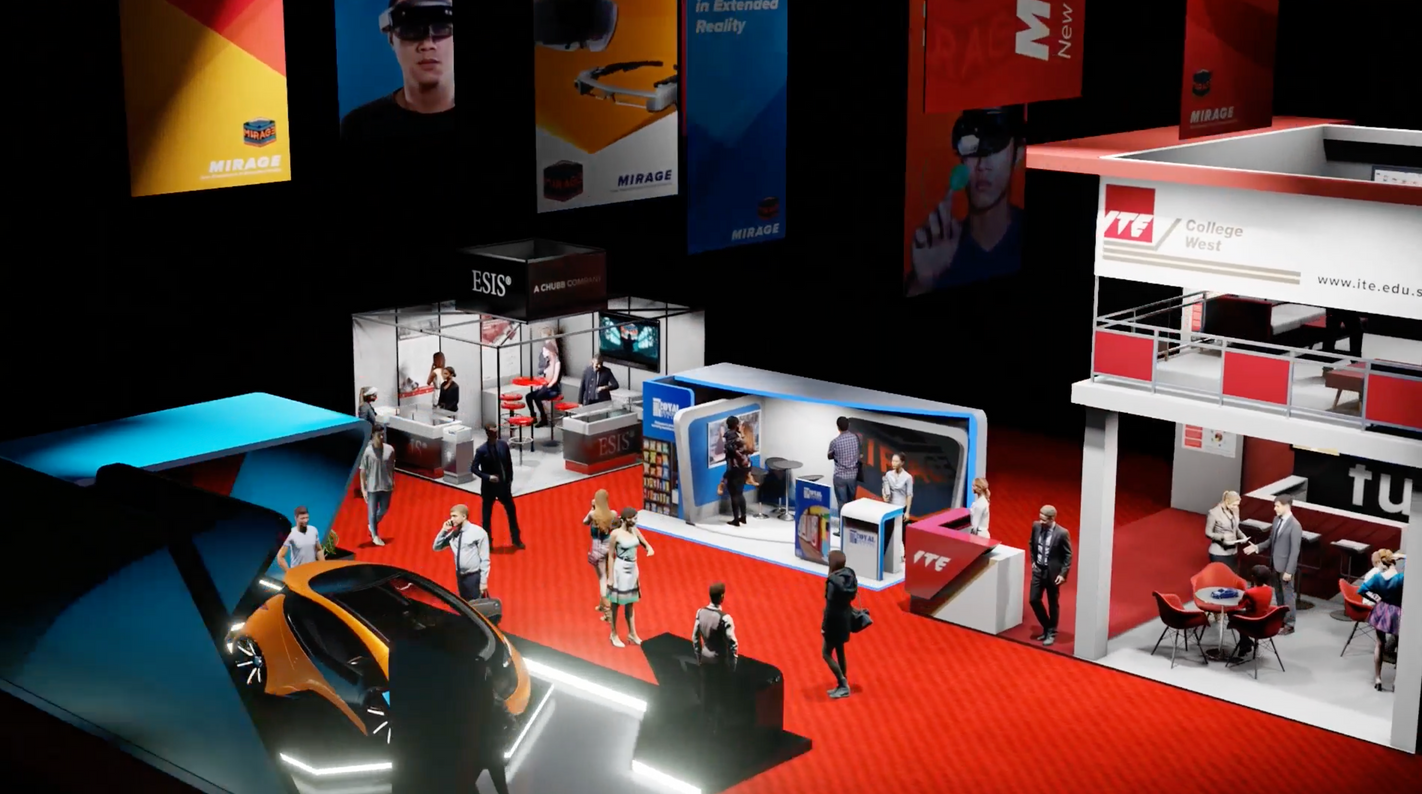 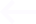 REQUIREMENTS
XPO
Please provide an exhibition map layout. We can recreate it in 2D and 3D isometric view.

FILE NAME       Event Name_Exhibition Maps
Exhibition Maps
13
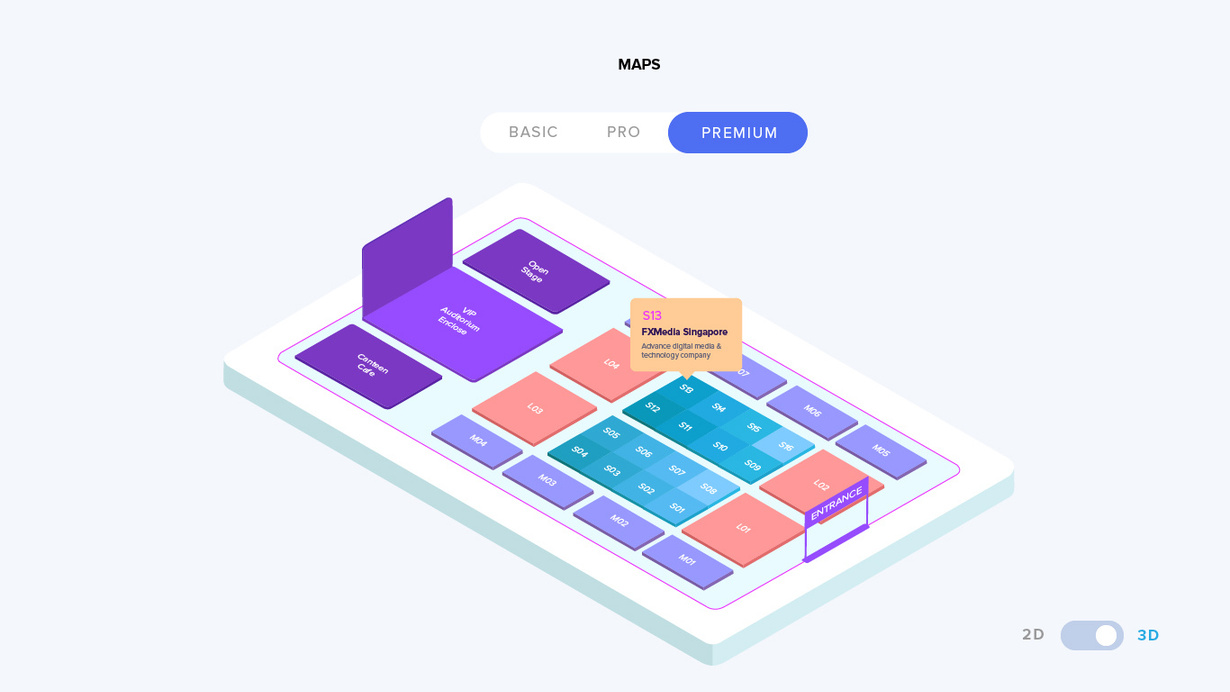 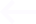 REQUIREMENTS
REQUIREMENTS
XPO
Please provide suggested content, wireframes if any and event theme guideline such as colors, typography, design style, etc. Along with logos, images, videos, copywriting, social media, etc
Please provide the event theme guideline. We will design a website exhibition theme that matches the concept of the event theme such as color and style of the event as a unified event concept.
Landing Page
14
Exhibition Website Theme
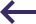 XPOMANIA
XPO
THANK YOU
15
www.xpomania.com
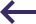